Time & LaborPART-TIME HOURLY EMPLOYEESSharon K. Hill -  Director, Human ResourcesBeth Burns – Assistant Director, Human Resources
What Will We Cover
What is Fair Labor Standards Act (FLSA) 
Employee Self Services
The Timesheet
Punch Timesheets
Accessing Timesheet
Hours Worked
Lunch/No Lunch Hours
Multiple Sessions in one day
Work Crosses Midnight
Holidays
Important Things to Remember
2
SOUTHERN CRESCENT TECHNICAL COLLEGE
Employee Self-Service
Time Reporting via Time Sheet
Ability to review summary totals for selected time period
Review Pay Stub
Update/Change state and federal tax withholdings
Update/Change home address
 Update emergency contacts
SOUTHERN CRESCENT TECHNICAL COLLEGE
3
Punch Timesheet Reporting Work Hours
Used by part-time employees
Enters all work hours or clock hours for payable time.

THIS IS HOW YOU WILL GET PAID!!!!!!
SOUTHERN CRESCENT TECHNICAL COLLEGE
4
Sample Punch Time Sheet
5
SOUTHERN CRESCENT TECHNICAL COLLEGE
How To Access My Timesheet
SELF SERVICE  >  TIME REPORTING  >  REPORT TIME  >  TIMESHEET

Your current timesheet will be displayed.  

To display other timesheets, use one of the following options:

Click the either Previous Period  or Next Period link to display timesheet
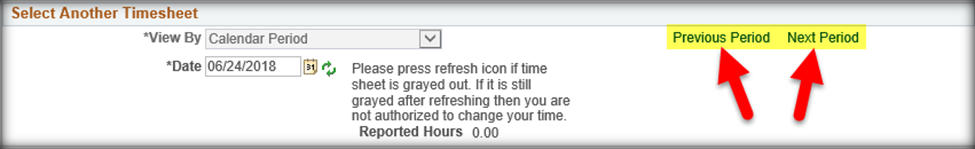 SOUTHERN CRESCENT TECHNICAL COLLEGE
6
How To Access My Timesheet
Click the Calendar icon next to the Date field.  The current month’s calendar will be displayed. 

Use the Month, Year and Month 
drop down arrows to display time 
period.

Click on a date in the timesheet 
period you wish to display

The selected timesheet will be displayed
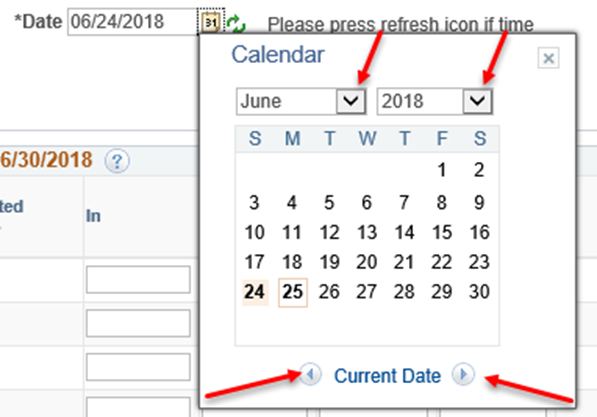 7
SOUTHERN CRESCENT TECHNICAL COLLEGE
ENTERING HOURS WORKED
Must enter all hours worked
Click in your arrival time, lunch time, return from lunch and then your departure time in each block
Click Time Reporting Code – Regular Pay
Click SUBMIT
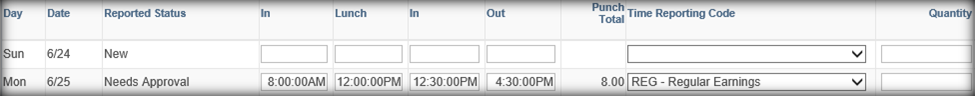 SOUTHERN CRESCENT TECHNICAL COLLEGE
8
ENTERING HOURS WORKED
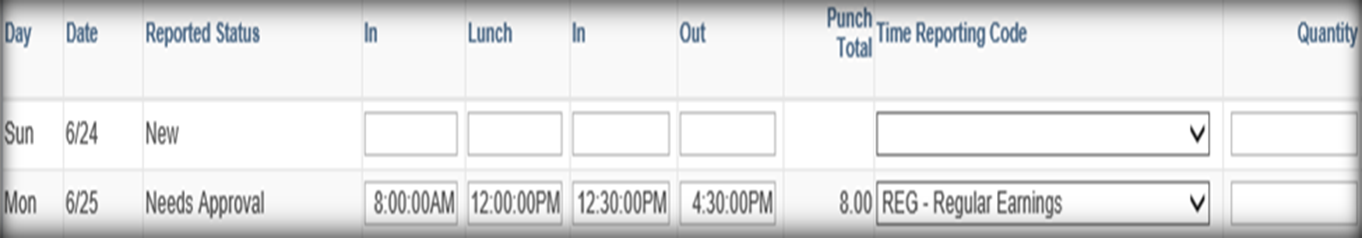 Saves your entries
Changes Reported Status to Needs Approval
Updates your Reported Hours on top of timesheet
Manager has ability to approve your time!
SOUTHERN CRESCENT TECHNICAL COLLEGE
9
Entering Hours – No lunch
Click First Punch In field  - Enter Start time
Click Punch Out field  Enter Stop time
Click Drop-down arrow for the Time Reporting Code  select REG – Regular Pay
Click SUBMIT button to save your entries
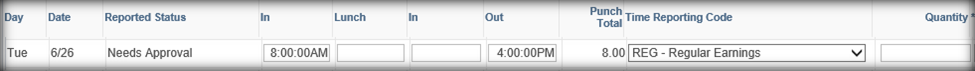 SOUTHERN CRESCENT TECHNICAL COLLEGE
10
Entering Hours – No lunch
The following is an INCORRECT example:
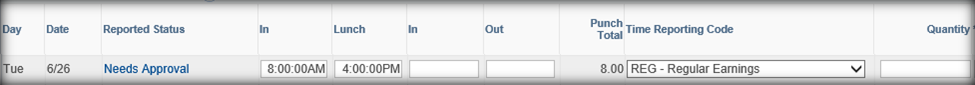 SOUTHERN CRESCENT TECHNICAL COLLEGE
11
Work Time for Multiple Sessions in a Single Day
Click First Punch In  	Enter Start time
Click Lunch  		Enter Lunch period begins
Click Second Punch In     	Enter Return from Lunch period
Punch Out  		Enter time stopped working
Click Drop-Down arrow for Time Reporting Code - Select REG – Regular Pay

Scroll to the right Click Add        icon to add a new row for the date

On the new row, Click First Punch In 	Enter Start time for next session
On the new row, Click Punch Out  		Enter time stopped working  
Click the Drop-Down arrow for Time Reporting Code - Select REG – Regular Pay

Click the Submit button to save your entries
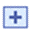 SOUTHERN CRESCENT TECHNICAL COLLEGE
12
Work Time for Multiple Sessions in a Single Day
13
SOUTHERN CRESCENT TECHNICAL COLLEGE
Important Things to Remember
Part-Time Hourly employees including Federal Work Study students

Hourly Pay period runs from the 16th of the month to the 15th 

Submit hours worked by COB each Monday for the previous week

 Managers must approve employee work hours by COB each Tuesday 

YOU WILL NOT GET PAID!!

IF YOU DO NOT SUBMIT YOUR HOURS WORKED ON TIME
IF YOUR MANAGER DOES NOT APPROVE YOUR HOURS WORKED ON TIME
SOUTHERN CRESCENT TECHNICAL COLLEGE
14
QUESTIONS????
Beth Burns– Time Administrator
Jonathan Brown - Payroll Coordinator
SOUTHERN CRESCENT TECHNICAL COLLEGE
15